Verhalten im Notfall
Hochschule Luzern – Technik & Architektur
Brand – Evakuation – Erste Hilfe
Was muss im Brandfall
beachtet werden?
Alarmieren
Ruhe bewahren
Ausserhalb der Bürozeiten: Feuerwehr alarmieren,  Tel: 118
Notfallnummern

Feuerwehr				118

Polizei				117

Ambulanz				144 / 041 349 35 55

REGA					1414

Toxikologisches Zentrum	145

Betriebsnothelfende		041 349 35 55
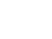 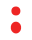 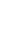 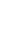 Retten und warnen
Hilfe leisten
Gefährdete Personen alarmieren
Behinderte und Verletzte retten
Hausdienst informieren, Tel: 041 349 35 55
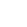 Schliessen
Beim Hinausgehen Fenster und Türen schliessen  (Rauch- und Feuerausbreitung verhindern)
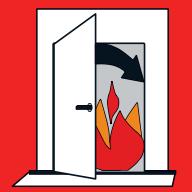 Löschen
Feuer mit Löschdecke, Handfeuerlöscher und/oder  Wasserlöschposten bekämpfen
Sich nicht in Gefahr begeben!

Achtung!
Aufzüge im Brandfall nie benutzen!
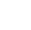 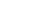 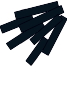 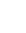 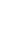 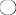 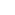 Wie verhalte ich mich im Falle  einer Evakuation?
Haupt-Sammelplatz  Trakt 5, Ebene D
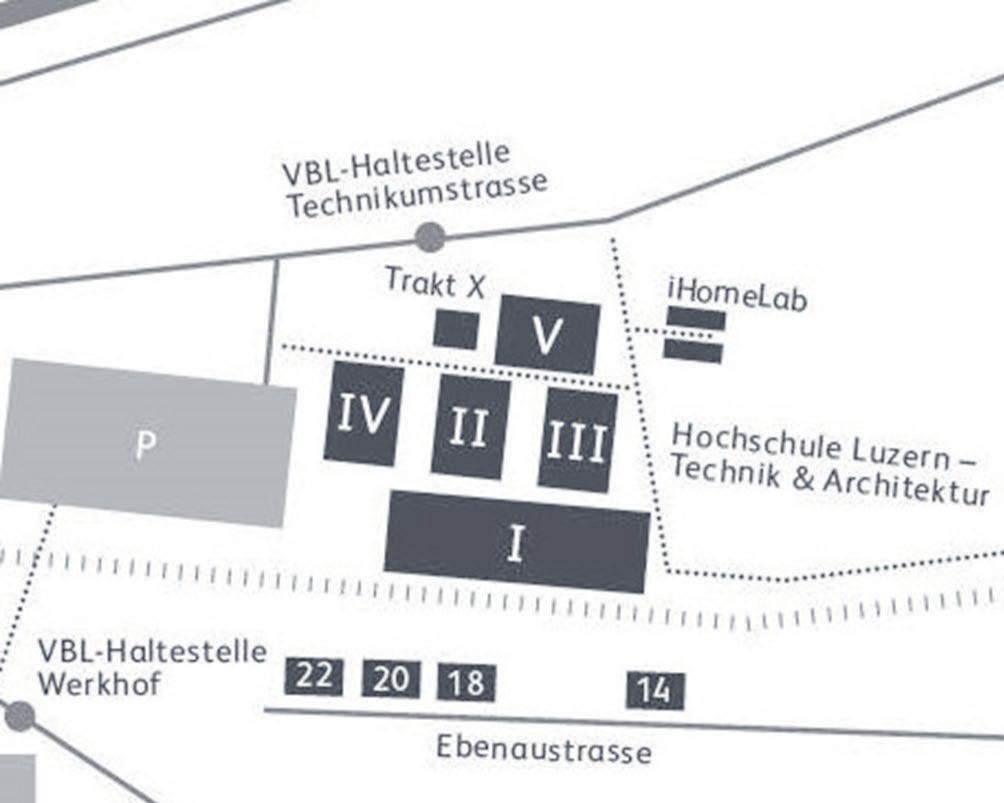 Zuhören und Befolgen
Anweisungen der Notfallorganisation und Informa-  tionsblätter befolgen

Flucht antreten
Ruhig und schnell das Gebäude verlassen
Fluchtwegbezeichnungen folgen
Aufzüge im Brandfall nie benutzen!

Mitmenschen
Menschen mit Einschränkungen und Verletzten retten
Sich nicht in Gefahr begeben!
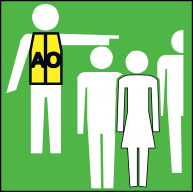 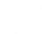 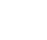 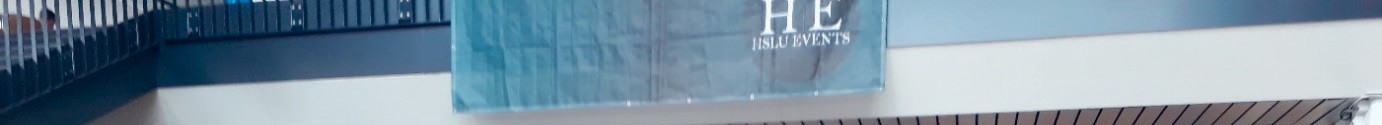 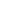 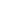 Sammelplatz
Sich unverzüglich zum Sammelplatz begeben
Sich nicht ohne Weisung vom Sammelplatz entfernen
Notfallnummern

Feuerwehr			118
Polizei				117
Ambulanz			144 / 041 349 35 55
REGA				1414
Toxikologisches Zentrum		145
Betriebsnothelfende		041 349 35 55
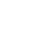 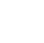 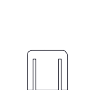 Legende
Sammelplatz
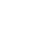 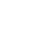 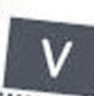 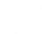 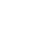 Achtung!
Nie in den Gefahrenbereich zurückgehen!
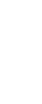 Was muss ich bei Unfällen  unternehmen?
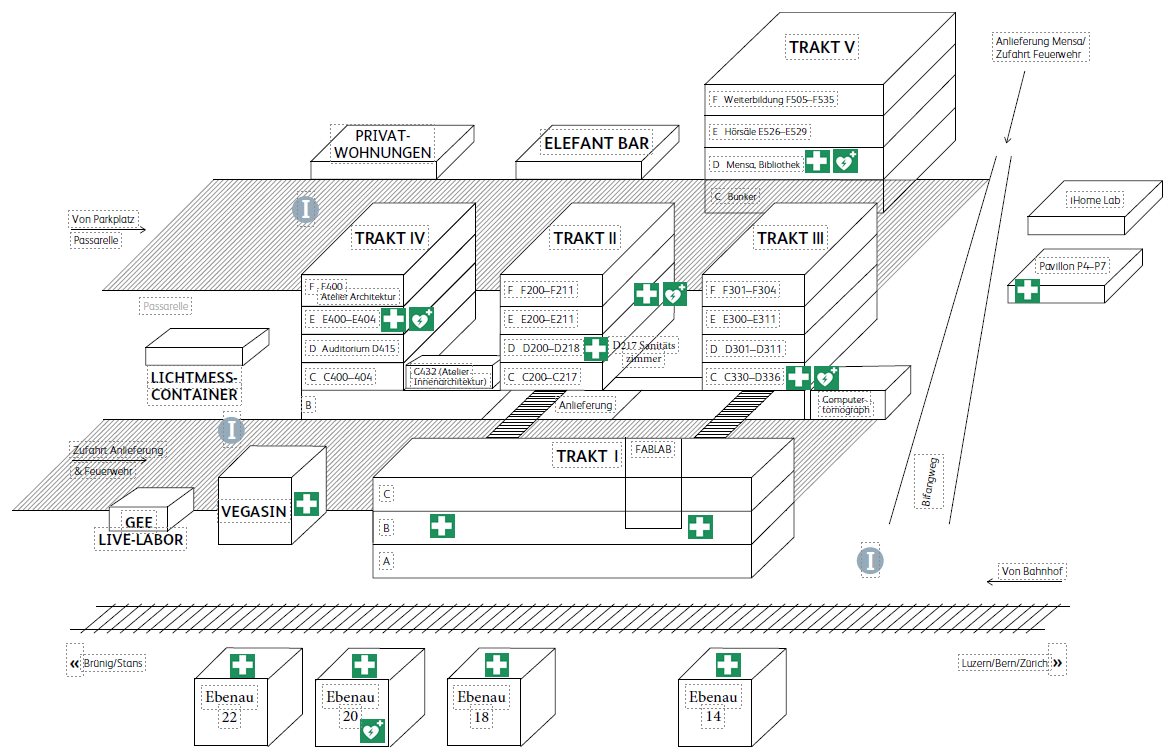 Grundsatz
Schauen (Situation überblicken)
Denken (Folgegefahren beachten)
Handeln (Sich schützen, Unfallort sichern)
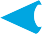 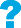 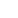 Alarmieren
Ruhe bewahren!
Betriebsnothelfende informieren, Tel: 041 349 35 55
Ambulanz Tel: 144
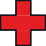 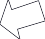 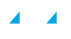 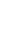 Bei Gefahr retten
Verletzte aus Gefahrenzone bringen  (Vorsicht Rückenverletzung)
Ruhe bewahren, vorsichtig arbeiten
Sich nicht in Gefahr begeben!
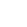 Sofortmassnahmen
Sich selber schützen!
Beurteilung des Allgemeinzustands gemäss BLS-AED  (ex. ABC/GABI)
Erste Hilfemassnahmen
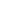 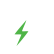 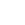 Notfallnummern

Feuerwehr			118
Polizei				117
Ambulanz			144 / 041 349 35 55
REGA				1414
Toxikologisches Zentrum		145
Betriebsnothelfende		041 349 35 55
Legende
1. Hilfe Material  AED Defibrillator
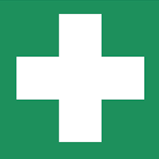 Betreuen
– Verletzte bis zum Eintreffen der Rettungskräfte betreuen
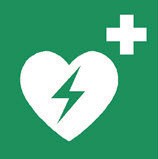 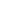 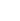 – Rettungskräfte unterstützen